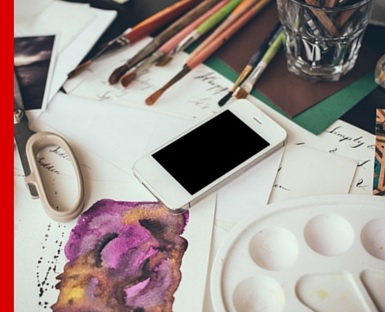 ZIL
Les 4 – Het Creatieve Prces
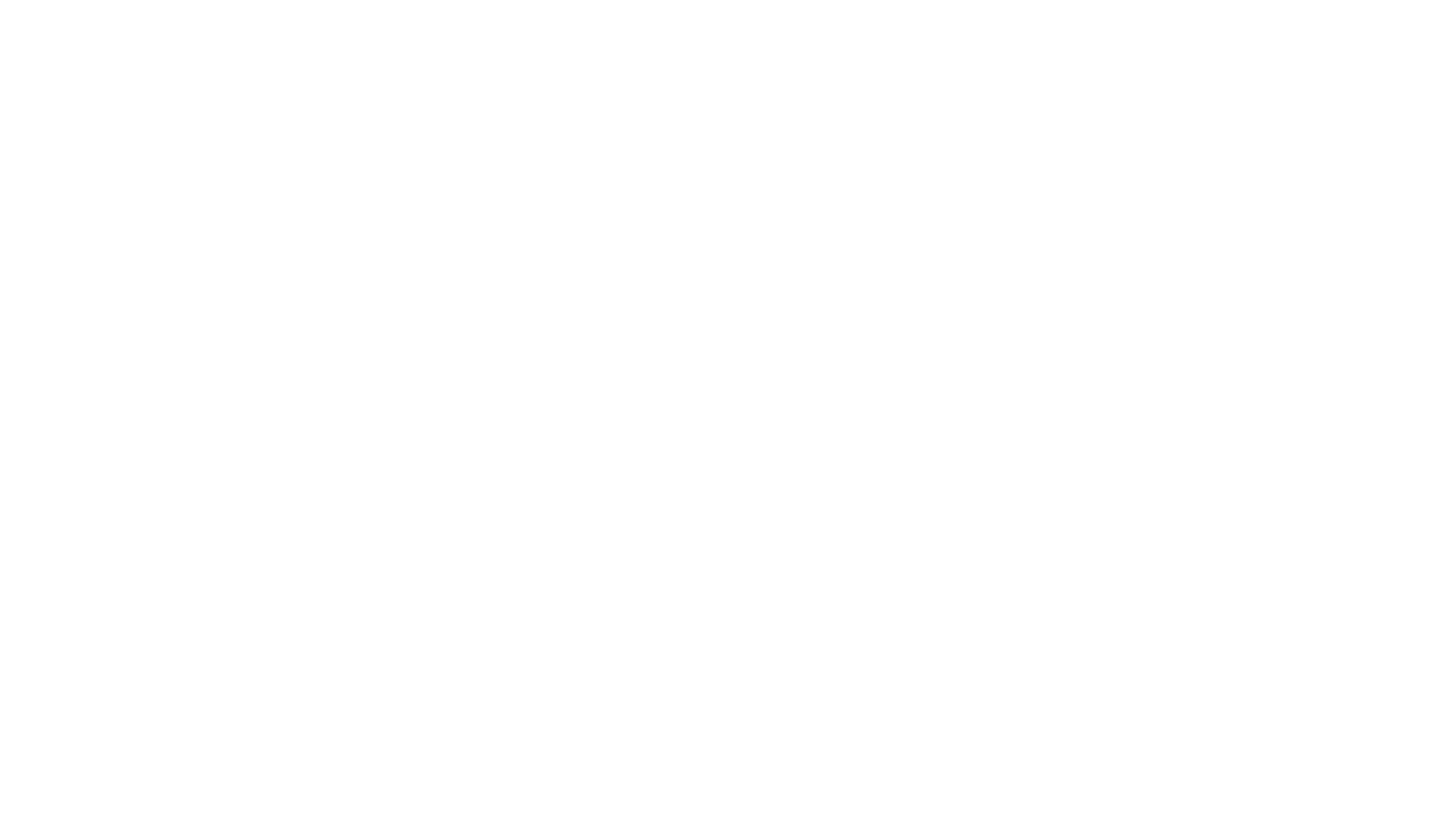 Aan het einde van de les kun je in je eigen woorden vertellen wat het creatieve proces is.
Aan het einde van de les heb je een praktijkvoorbeeld uitgelegd aan de hand van het creatieve proces
Aan het einde van de les kun je vertellen waarom jij meer wilt weten over het creatieve proces
Aan het einde van de les heb jij zeven oefeningen gedaan
Lesdoelen
Vooraf…
In deze les gaan we nadenken over het creatieve proces. Elke vorm van creativiteit is in te passen in dit eenvoudige model. Je kunt door dit model ook beter je leer- en ontwikkelpunten, maar ook je positieve punten en kwaliteiten makkelijker kunnen herkennen. Dit model gebruik je ook bij de cliënten. Door te ontdekken in welke fase van het creatieve proces zij zijn, wordt het eenvoudiger om bij hen aan te sluiten. En het lukt je beter om creatieve activiteiten vorm te geven…
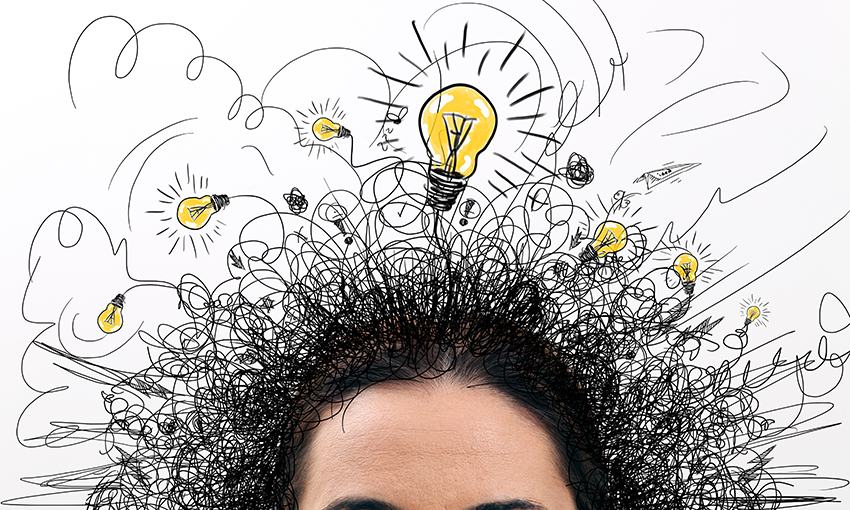 Theorie
> Dubbelklik op de afbeelding om het document met de theorie te openen
Vragen:
< Dubbelklik op de afbeelding hiernaast om het document met de vragen te openen
Heb je de lesdoelen behaald?
Aan het einde van de les kun je in je eigen woorden vertellen wat het creatieve proces is.
Aan het einde van de les heb je een praktijkvoorbeeld uitgelegd aan de hand van het creatieve proces
Aan het einde van de les kun je vertellen waarom jij meer wilt weten over het creatieve proces
Aan het einde van de les heb jij zeven oefeningen gedaan
Afsluiting